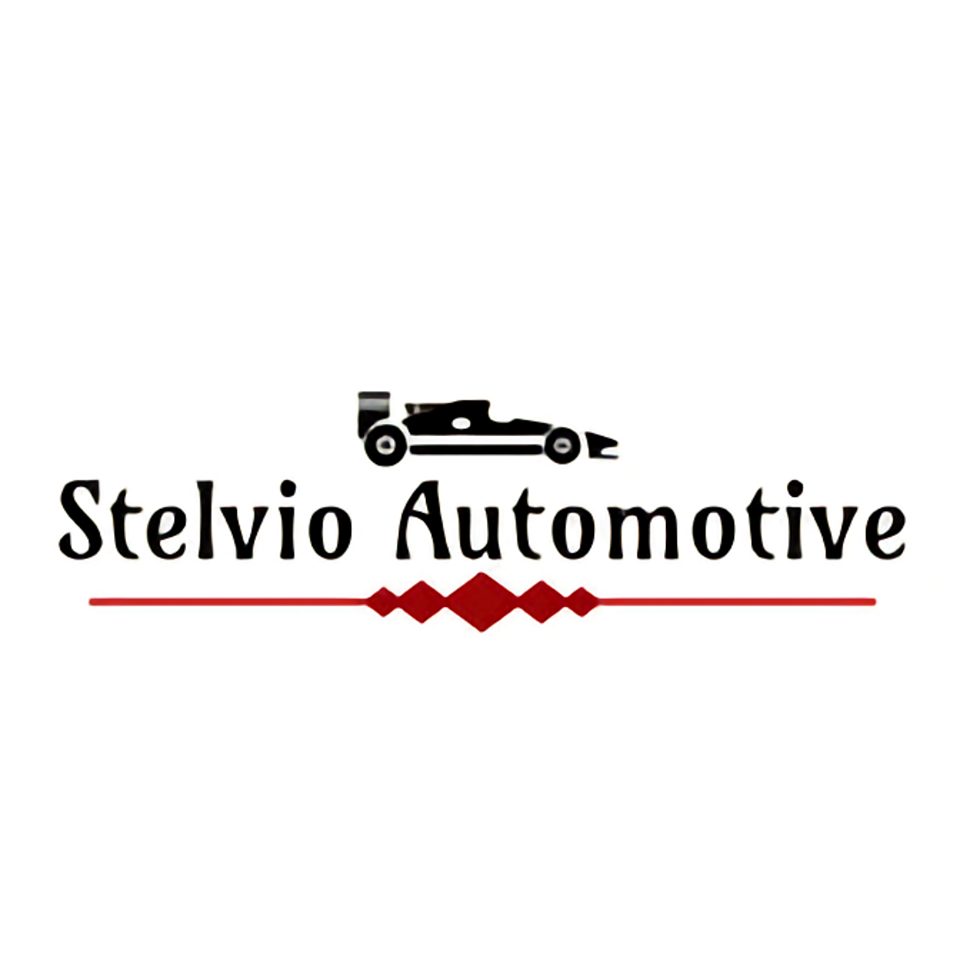 Stelvio Automotive Presents…...
Stelvio Motorsport Isolation Test Hour
Or Smith
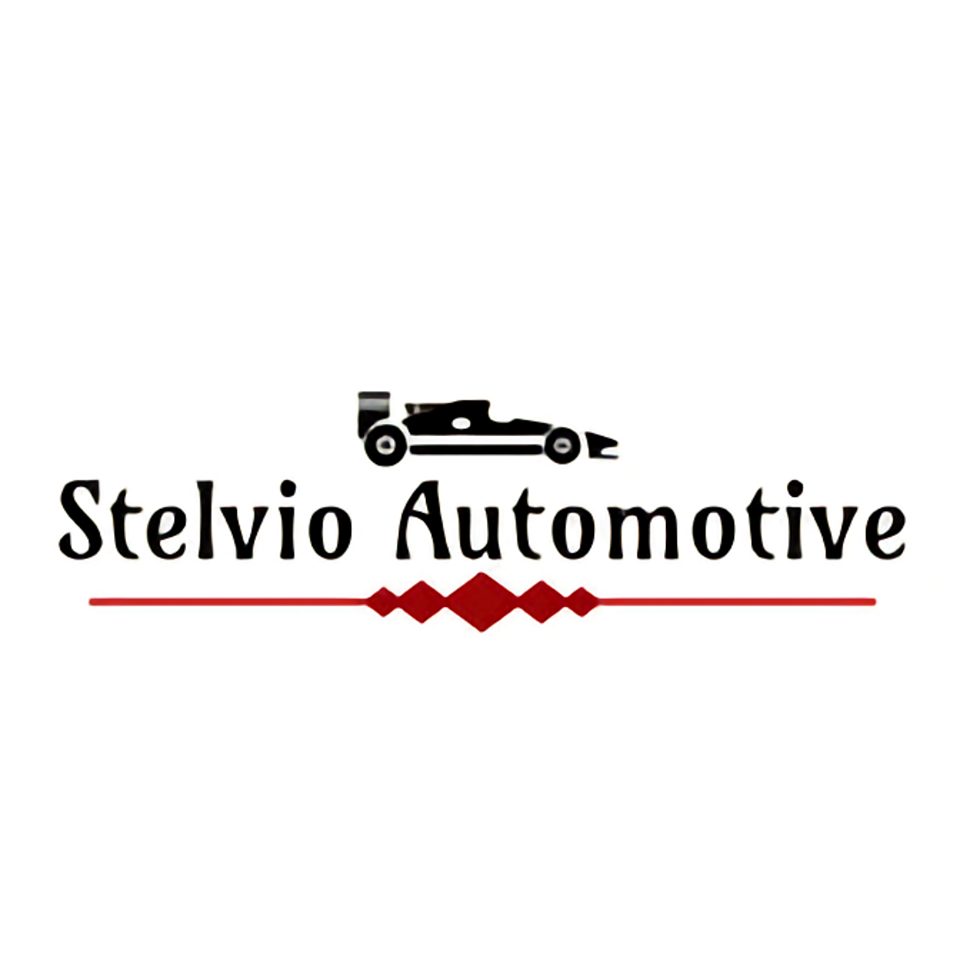 Format
Each player has their own section with there specialist subjects (decided by me!)
6 questions in each section
4 sections in total
With a bonus questions at the end
25 questions overall
25 points
Send me the answer in Messenger
Question 1 Al’s Section
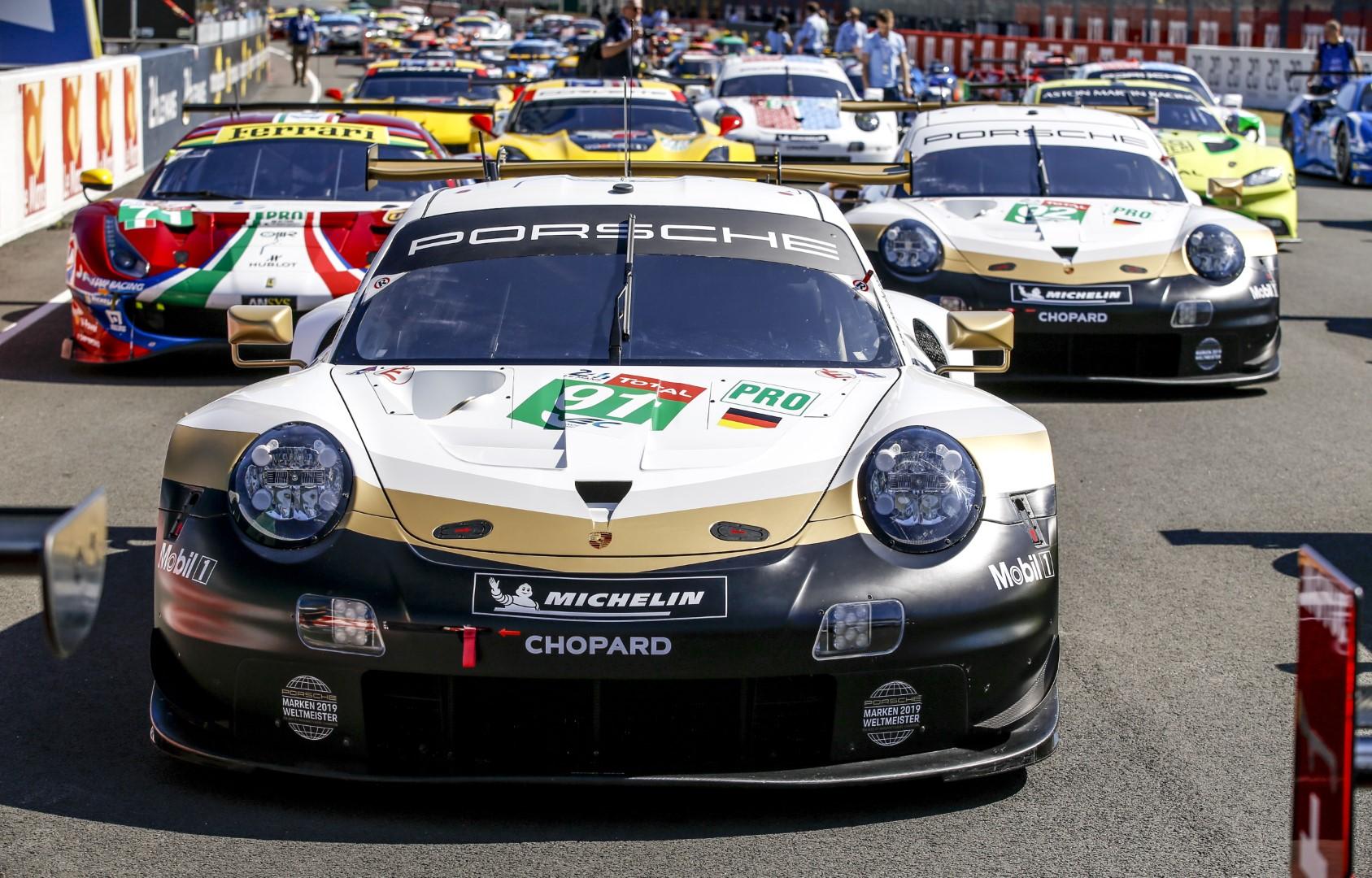 Since the inception of the WEC (2012), how many class wins has the almighty German Porsche works outfit won in the GTE Pro class?
Question 2
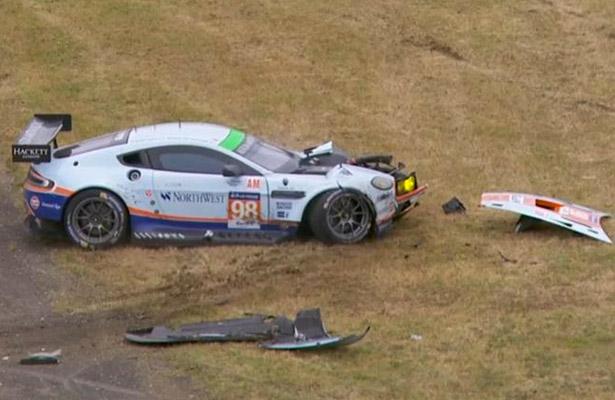 What year did aston martin nearly collect a Le man class win?!
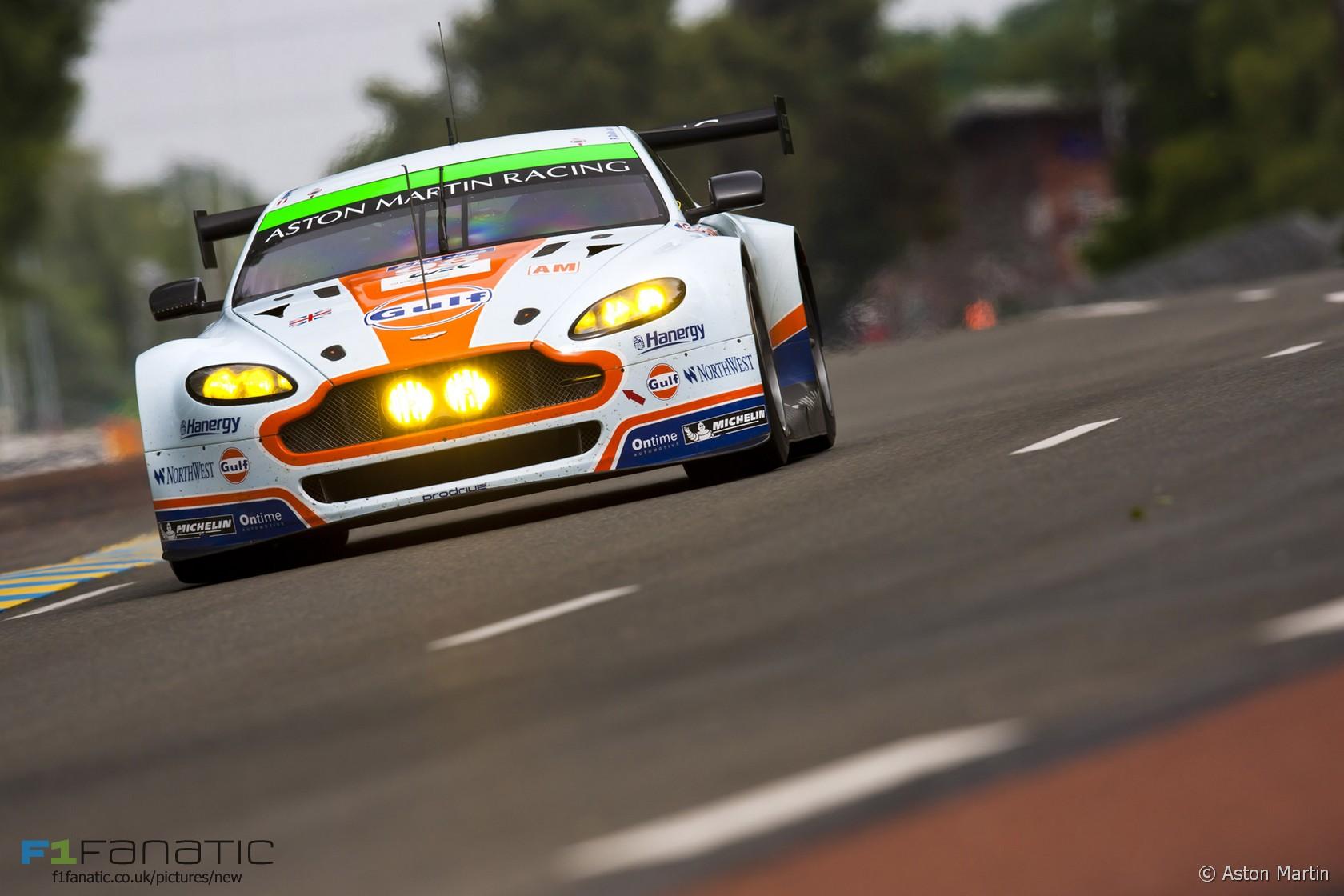 [Speaker Notes: 2015 GTE Am]
Question 3
What chassis make won the 2019 IFMAR World Championship IC Touring car class?
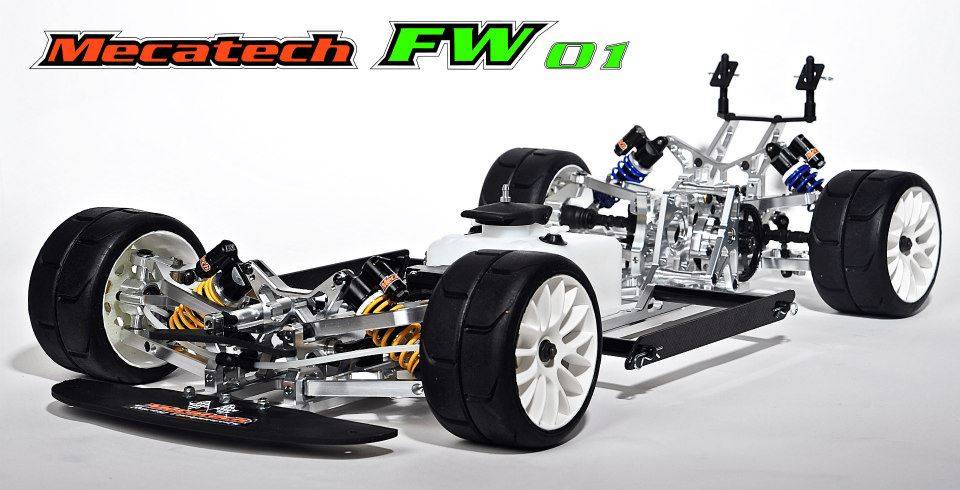 [Speaker Notes: Mecatech FW01]
Question 4
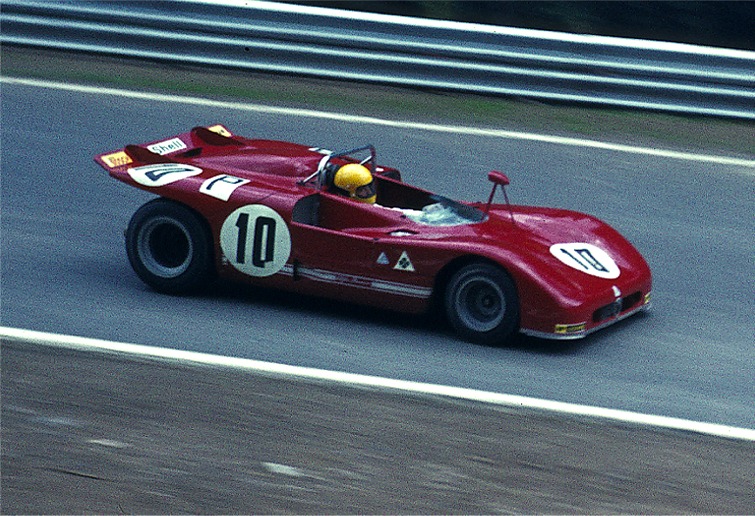 What Alfa romeo variant won the Targa Florio twice?
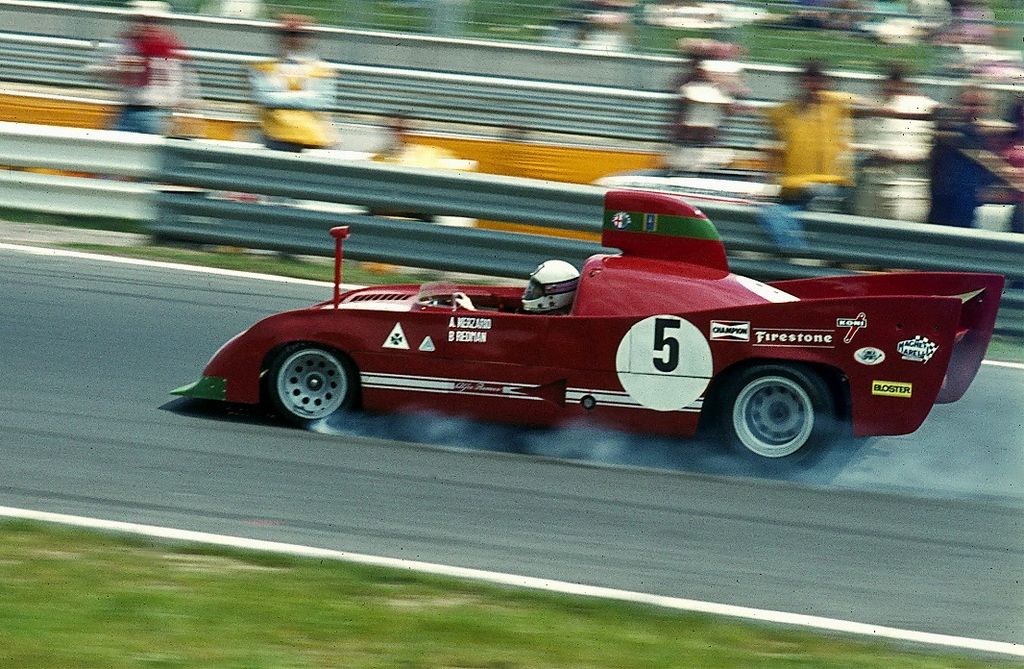 [Speaker Notes: SGILE RC Truck according to amazon uk]
Question 5
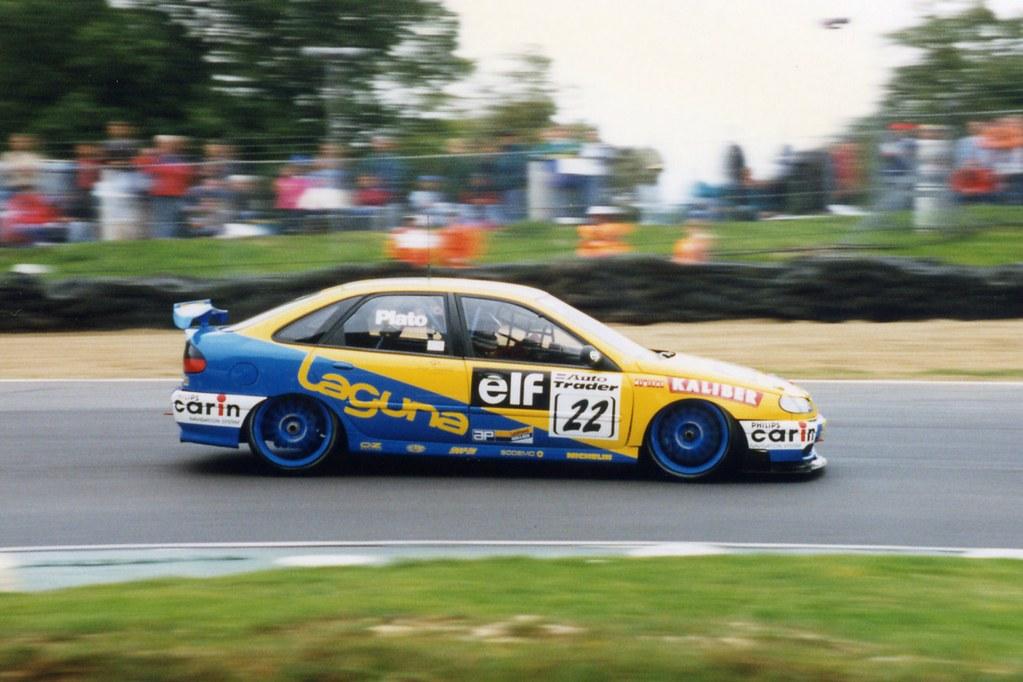 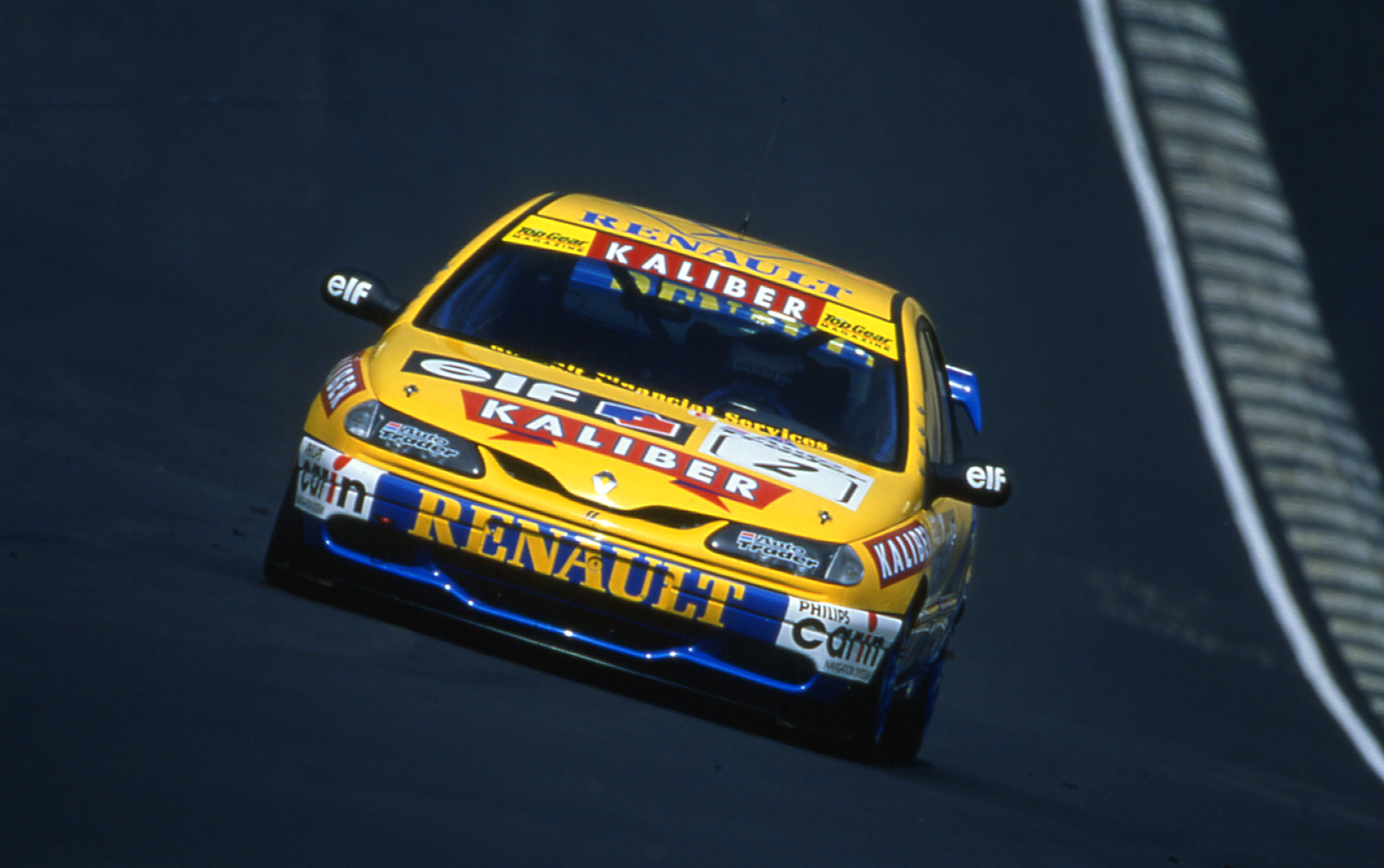 Who begged Frank williams for a drive in the 1997 BTCC?
Question 6
What happen next?
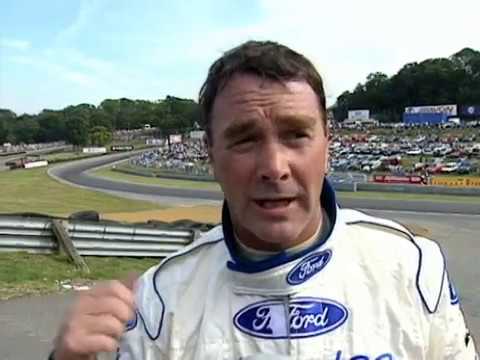 Question 6
What happen next?
[Speaker Notes: Fight]
Question 7 Sean’s Section
How many classified WEC Finishes does the team Bykolles have?
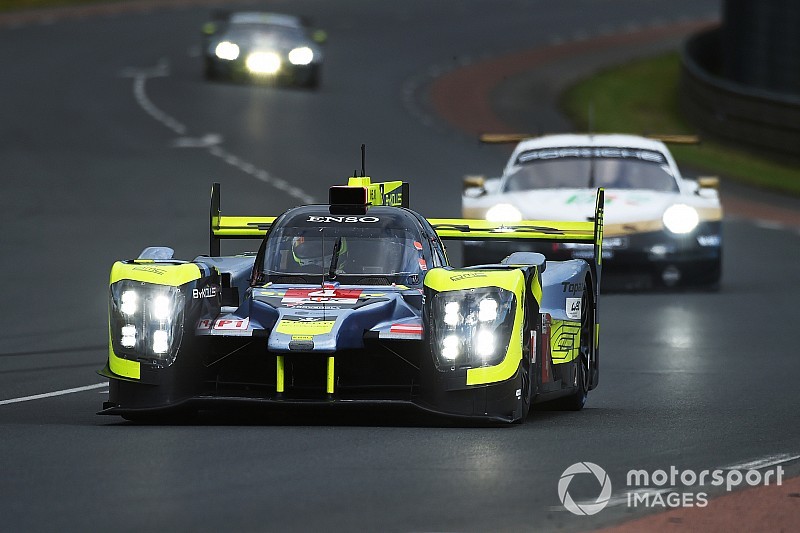 Question 8
Taking the names of each race in the 2018/19 super season how many hours are raced?
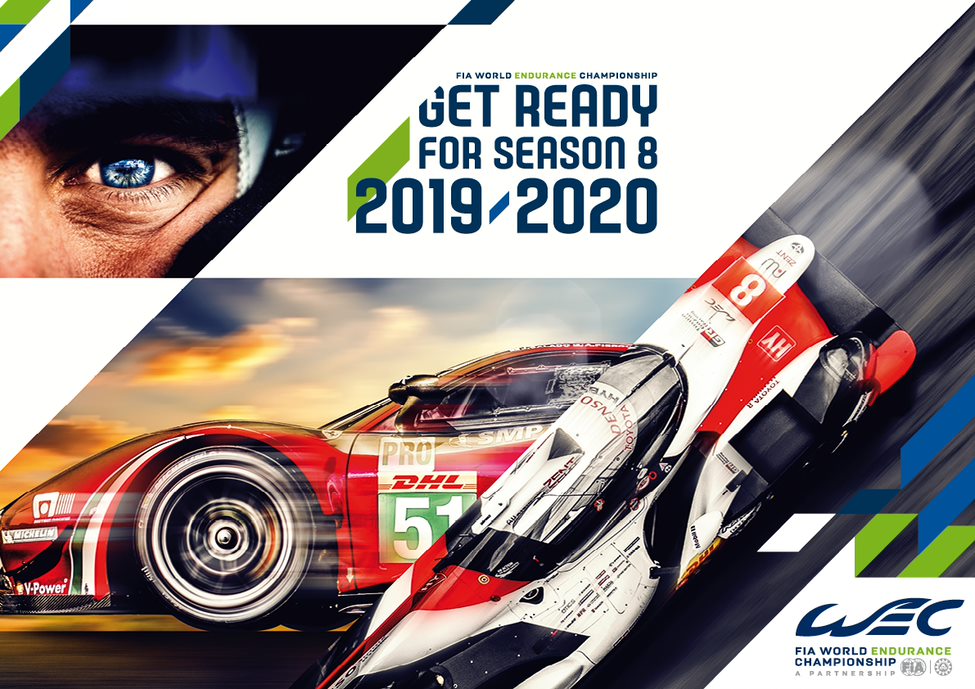 [Speaker Notes: 86]
Question 9
What happened next?
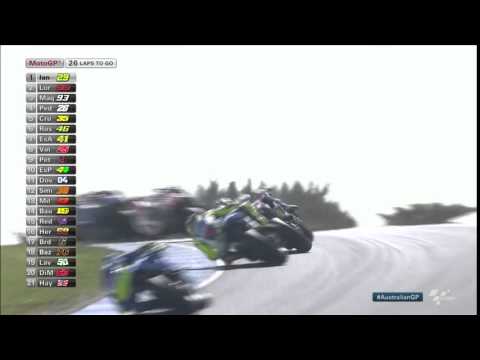 Question 10
Which race did the MotoGp Grid Social isolation and only Jack Miller was in his normal starting position?
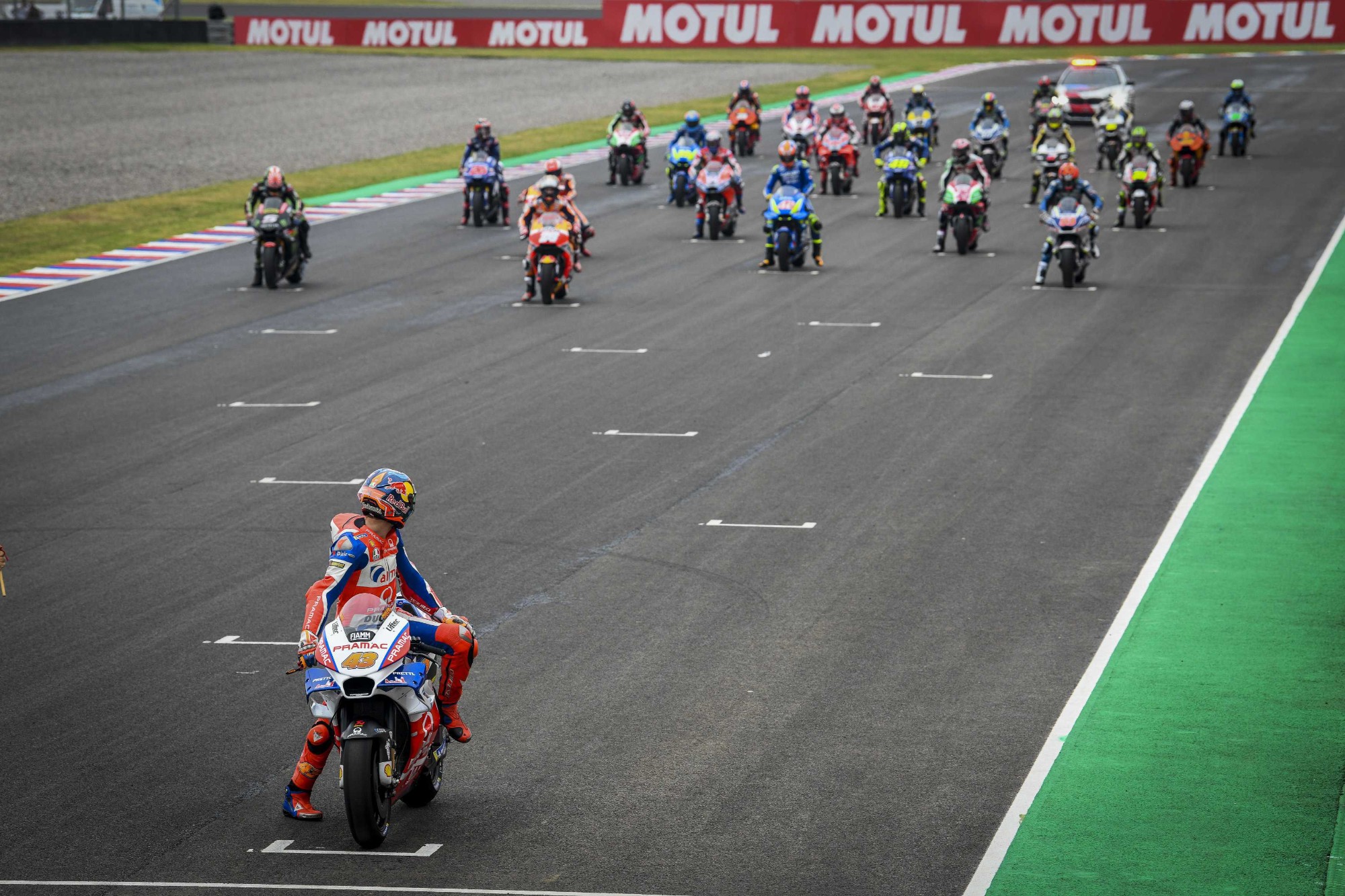 Question 11
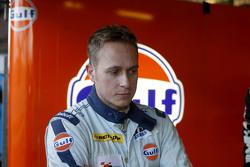 Who won on the First ever GP2 race weekend?
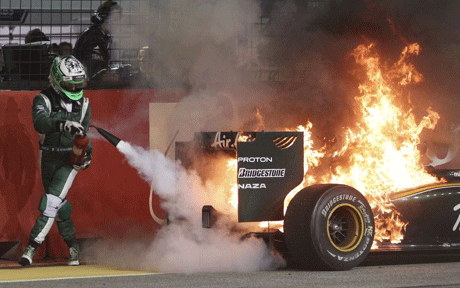 [Speaker Notes: Adam carroll, Heikki Kovalainen]
Question 12
Can you name the most successful engine brand in the Indy 500 and how many wins has it got?
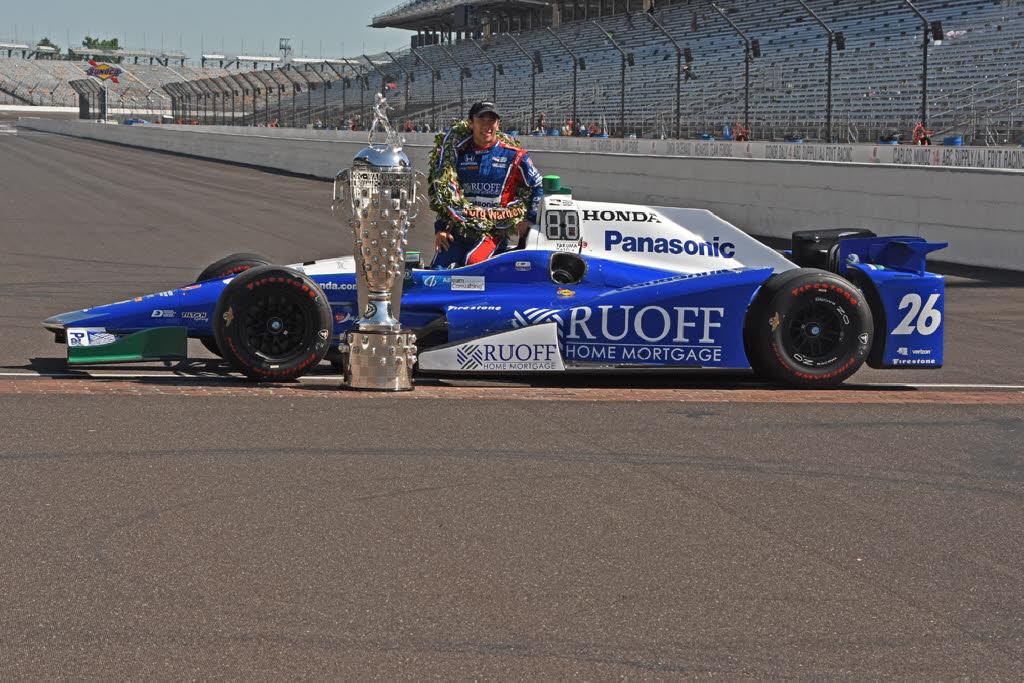 Question 13 Sam’s Section
What was the name of the first F1 esports series champion?
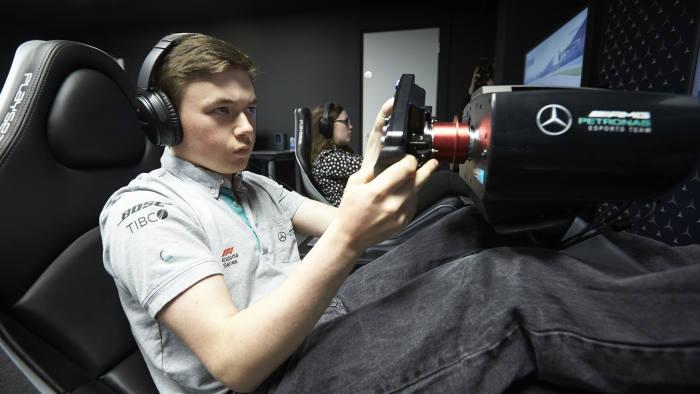 [Speaker Notes: Brendan leigh, 2017 and 2018 with merc]
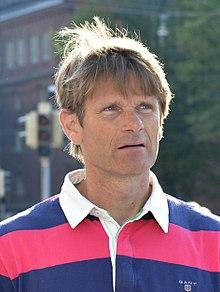 Question 14
Can you name the two time World Rally Champion who competed in the Global Rallycross Championship in the early 2010s, who was later followed by his son into the same sport?
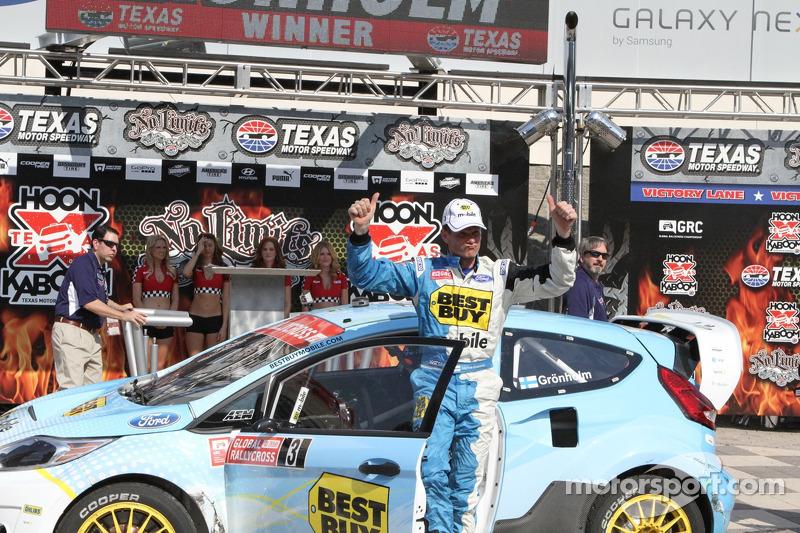 Question 15
What team did Martin Brundle start his F1 career at?
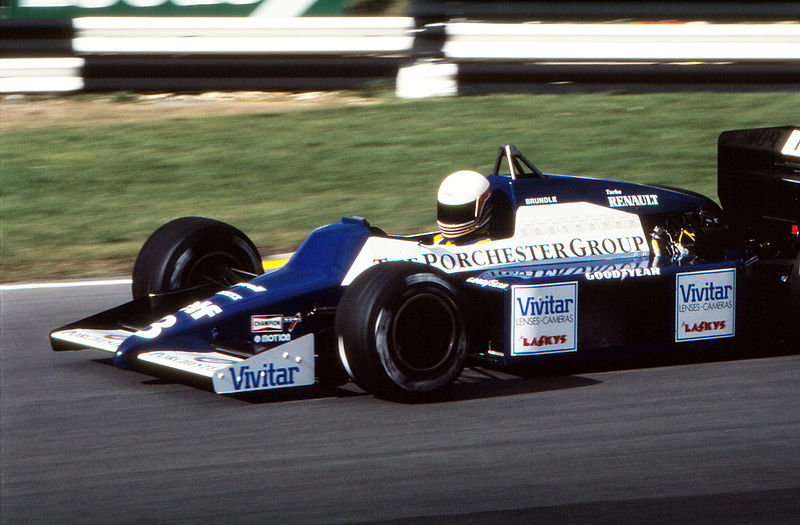 [Speaker Notes: Tyrell, Dallas, 5th, 1984]
Question 16
What was the fastest ever recorded top speed of an F1 car and at which circuit?
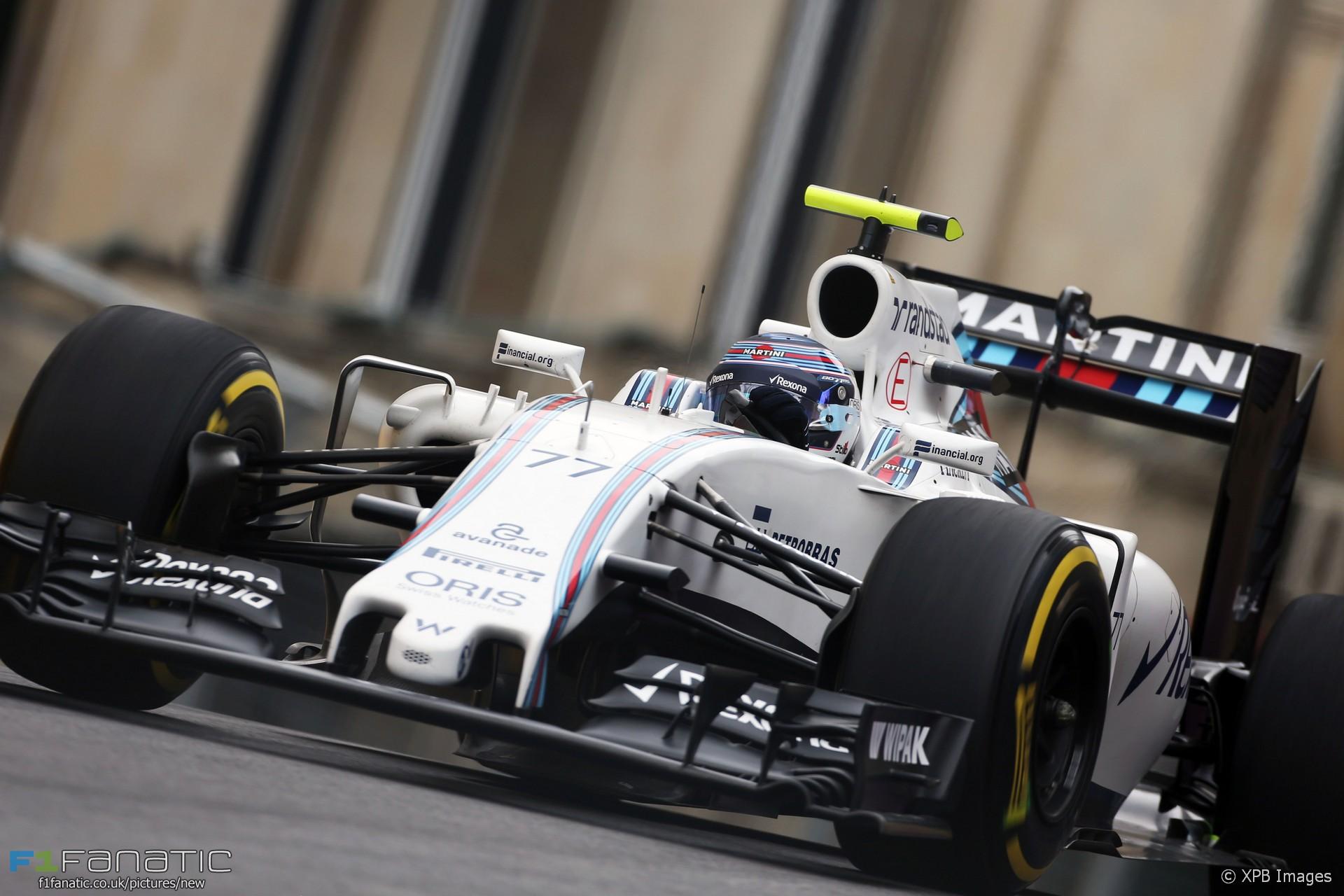 [Speaker Notes: 234.878mph , valtteri bottas, Azerbaijan]
Question 17
What happened next?
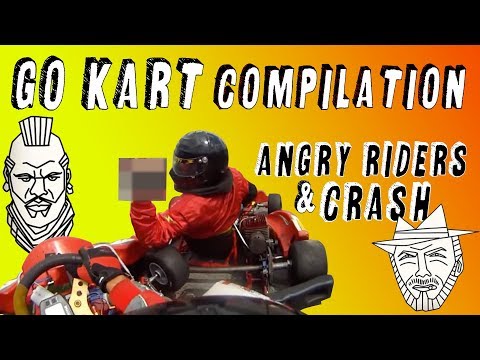 Question 18
What year did Senna move to England to start his single seater career?
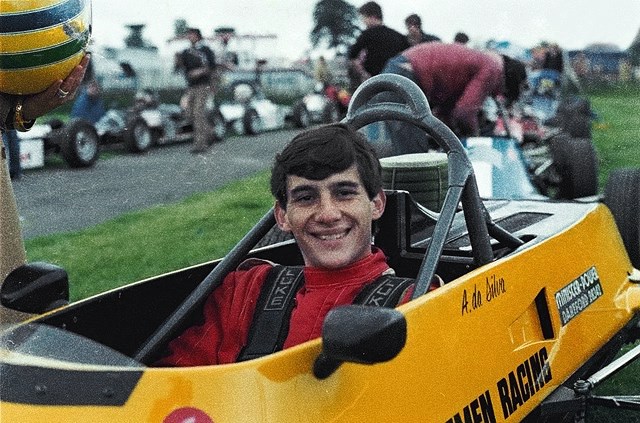 Question 19 My Section!
Who is the greatest F1 Driver ever?
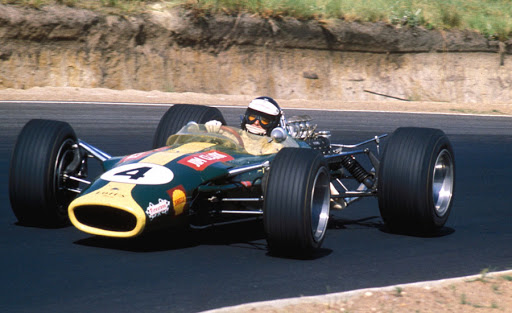 Question 20
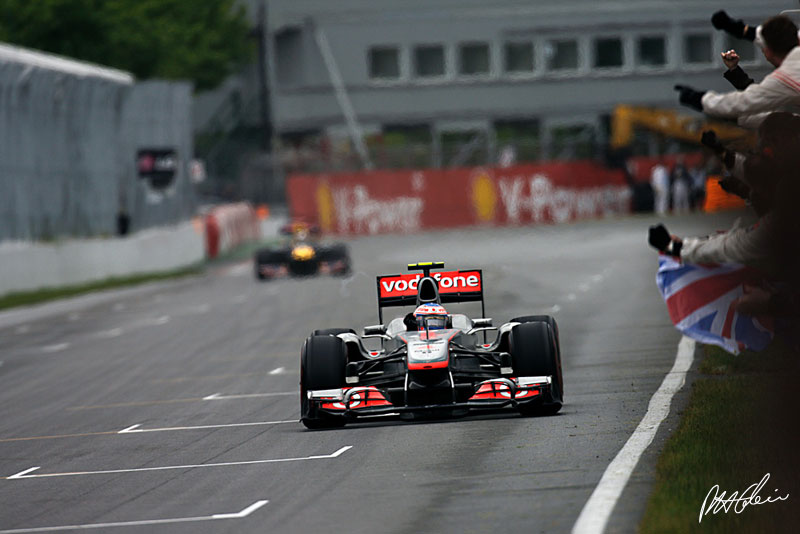 How long was the 2011 Canadian GP?
Question 21
What manufacturer did Heikki Kovalainen drive in the 2019 Super Gt championship?
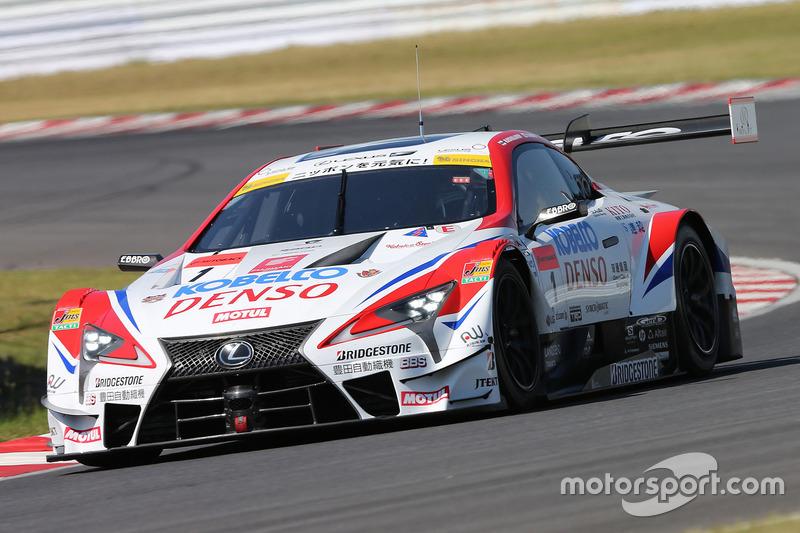 Question 22
How many times has Nissan won the Super GT GT500 Championship since its inception in 2005?
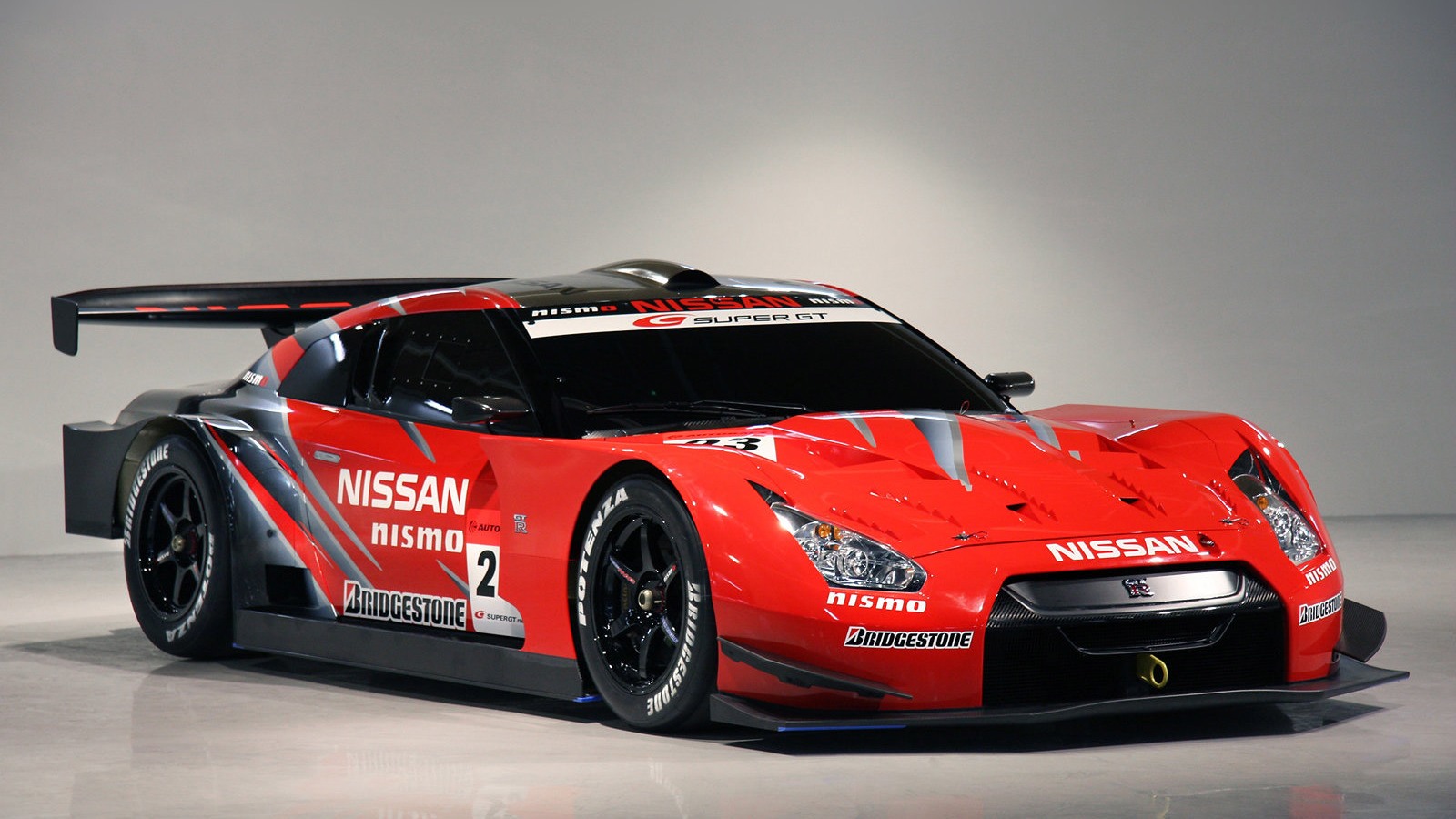 [Speaker Notes: 5]
Question 23
How just won the Super GT Championship in 2019?
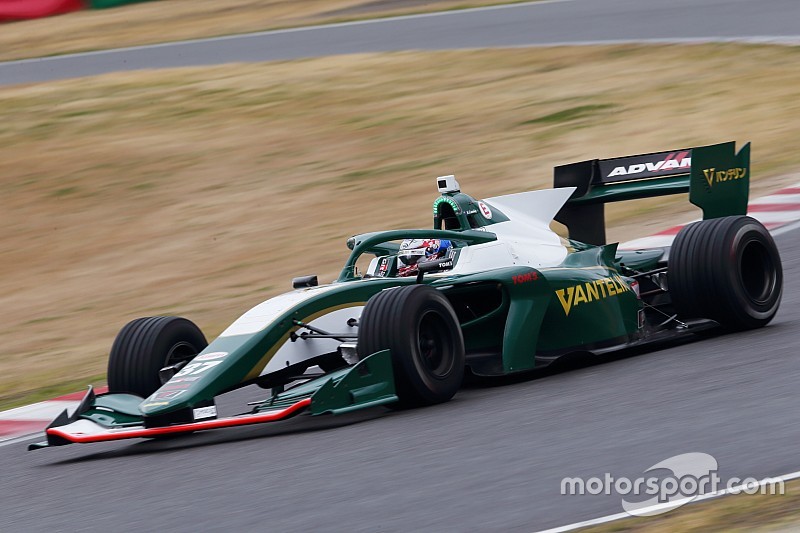 [Speaker Notes: Nick cassidy]
Question 24
What happened next?
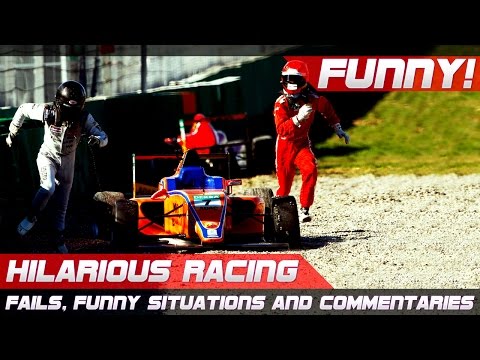 Question 25 Tie Breaker
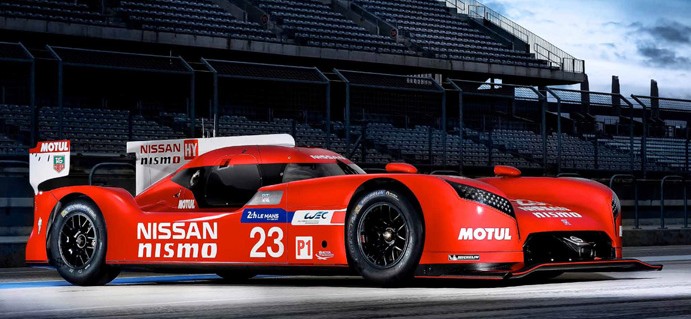 How far behind the #18 919 pole position porsche was the lead #22 works Nissan GTR-LM in the 2015 24hrs Le mans Qualifying? Closest answer gets the point!
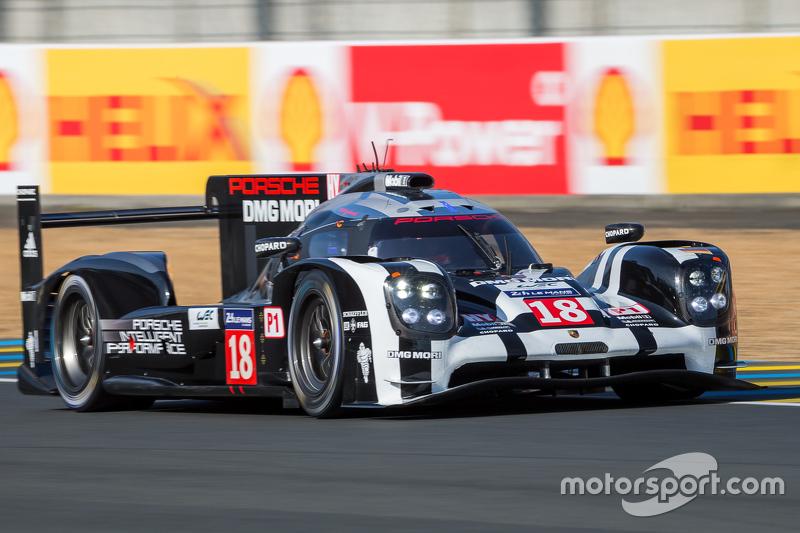 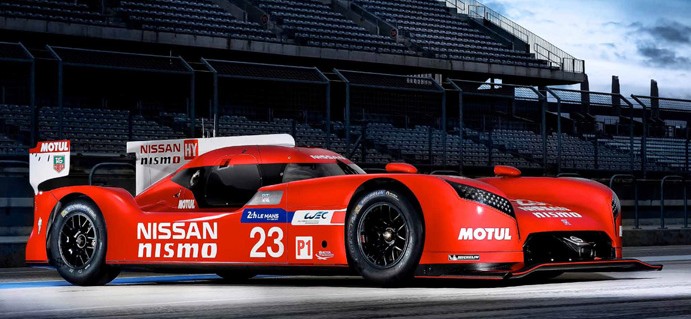 Results